The U.S. Anti-Inversion Regime:Is it Time for the Hotel California to Adopt a New Check-out Policy?
University of Chicago Law School Federal Tax Conference
November 4, 2022

	Moderator:	Christopher Trump, Deloitte Tax LLP
	Presenter:	Scott M. Levine, Jones Day
	Panelists:  	John Merrick, Associate Chief Counsel 					(International), Internal Revenue Service
			Caroline Ngo, McDermott Will & Emery LLP
Agenda
Benefits to Expatriating

The Current U.S. Anti-Inversion Regime

Legislative Proposals to Broaden the Anti-Inversion Regime

Residency Tests and Exit Taxes:  A Global Perspective

Is the Time Ripe to Consider Reforming Section 7874?

Changes Since its Enactment

Discussion Example

Possible Reforms to Section 7874
Potential Benefits of Expatriating
Tax-Related Benefits

Reduce U.S. CFC-related taxes (i.e., GILTI and subpart F income).
Reduce U.S. taxable income through intercompany debt and royalty arrangements.
Reduce U.S. taxable income tax by transferring assets (e.g., intellectual property) out-from-under U.S. parent to underneath new foreign parent. 
Grow business outside the United States without subjecting future income to U.S. income tax.  
Reduce risk of subjecting business to U.S. legislative and regulatory uncertainty.

Non-Tax-Related Benefits

Greater ability to attract non-U.S. equity and debt capital.
Improve regulatory environment.
Closer proximity to suppliers or customer base.
2
Legislative History: Two Schools of Thought
Level the Playing Field
Believed United States at a Competitive Disadvantage
Supported Dividend-Exemption System
Concern Over Increase in Foreign Takeovers of U.S. MNEs
Proposed a Reduction in Corporate Tax Rate + Move to (Partial) Territorial System

Toll Charge/Deny Tax Exit Visa
Believed Competitiveness Argument Inaccurate
Believed Dividend-Exemption System Would Not Increase U.S. Exports
U.S. FTC System Sufficiently Generous
Still Incentive to Reduce U.S. Source Income via Intercompany Transactions
3
Pre-Section 7874 Limitations on Expatriation
In 1994, Treas. Reg. § 1.367(a)-3(c) was issued to make an expatriation transaction taxable at the shareholder or corporate level unless certain exceptions are otherwise applicable.

For a shareholder-level expatriation to qualify for nonrecognition treatment under -3(c), among other requirements, the foreign acquiring corporation must be larger than the U.S. target.

Other Limitations

Section 367(e): Restricts expatriations by turning off sections 355(c) or 361(c) in an outbound section 355-qualifying distribution and section 337 in an outbound section 332 liquidation. See also Treas. Reg. § 1.367(b)-5.

Section 269B: Treats a foreign corporation stapled to a domestic corporation as a domestic corporation. 

Section 1248(i): Recharacterizes internal inversion of USP rendering CFC new parent as a dividend from CFC to USP to the extent of CFC’s E&P.
4
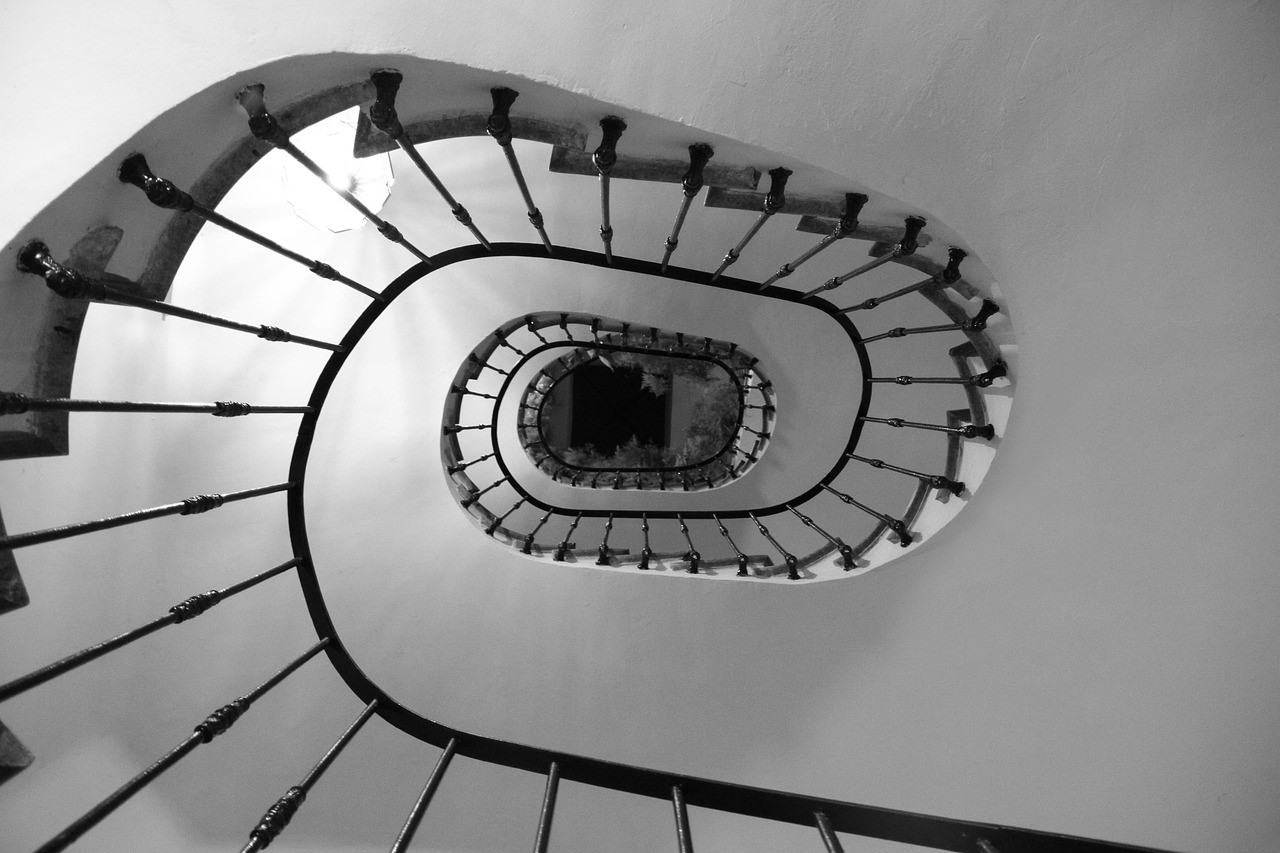 “You can check out any time you like, but you can never leave.” – Section 7874(b)
Section 7874 – 80% Inversion*
In October 2004, section 7874 was enacted to limit expatriation transactions. 
In general, if the following three requirements are met, then a non-U.S. incorporated entity will be treated as a domestic corporation for all U.S. federal income tax purposes:
Foreign corporation acquires substantially all of the properties of a domestic corporation;
Former shareholders of domestic corporation hold at least 80 percent (by vote or value) of stock of such foreign corporation after the transaction by reason of having held equity interests in the domestic entity; and 
Foreign corporation and its expanded affiliated group (“EAG”) do not have substantial business activities (“SBA”) in its country of incorporation.
Similar rules apply for acquisitions of properties of domestic partnerships.
S/Hs
DT Stock
FA Stock
FA
DT
DT
FA Stock Held by DT S/Hs
Total FA Stock
≥
80%?
For a summary of the shareholder continuity tests,            see Appendix A starting on Slide 28.
*
Section 7874 – 60% Inversion*
Same as 80% inversion substituting “60 percent” for “80 percent” in the ownership percentage, the foreign acquiring corporation will remain a “foreign corporation” for U.S. tax purposes.

If a 60% inversion, for the post-inversion 10-year period, DT is not permitted to use certain tax attributes (e.g., net operating losses) to reduce the U.S. federal income tax liability attributable to “inversion gains.”

Inversion gain is (i) income or gain recognized on the transfer of stock or other properties by an expatriated entity and (ii) income received or accrued by reason of a license of any property by an expatriated entity. 

Inversion gain does not include income from the transfer or license of inventory to a foreign related person unless the transfer or license was part of the inversion transaction.
S/Hs
DT Stock
FA Stock
FA
DT
DT
FA Stock Held by DT S/Hs
Total FA Stock
≥
60%?
For a summary of the shareholder continuity tests,            see Appendix A starting on Slide 28.
*
Thwarting a New Wave of Expatriations: 2014-2016
During Obama Administration’s second term:

Promise of fundamental corporate international tax reform proved politically unattainable.

Increasing number of large publicly-traded U.S.-based MNEs announcing plans to invert.

As a result, Treasury set out to promulgate a raft of new rules* designed to stop thoughts of vacating the U.S. tax net in their tracks including rules:

Making it more difficult to expatriate (e.g., rules tending to increase the ownership fraction); and

Reducing the benefits of expatriating within the 60% to under 80% corridor (e.g., rules rendering de-CFCing and “out-from-under” planning most costly).
* For a summary of these new rules, see Appendix B starting on Slide 30.
Tax Residency Tests
Under the U.S. federal income tax system, a corporation is treated as a domestic corporation if it is created or organized under the laws of the United States, one of the states, or the District of Columbia. Section 7701(a)(4).
A corporation is treated as a foreign corporation if it is not a domestic corporation. Section 7701(a)(5); Treas. Reg. § 301.7701-5(a).
In some countries, a corporation is a resident of the country in which it was incorporated or its central management and control (or some variation thereof) is exercised there. See, e.g., Canada, United Kingdom, China, France, Germany, India, Ireland, Luxembourg, and Spain.
In other countries, a corporation is a resident of the country only if the place of the corporation’s main administration or effective management is in the country. See, e.g., Mexico.
Under yet another test, in some countries, a corporation is deemed to be resident if it is incorporated under local law or opts for registering its corporate headquarters in that country. See, e.g., Brazil.
U.S. Corporate Exit Tax Regime
In general, when a U.S. person transfers tangible property to a foreign corporation, the built-in gain, if any, is subject to U.S. tax. See sections 367(a), 482, 1001(a).
In general, when a U.S. person transfers intangible property to a foreign corporation, 
If in an otherwise qualifying nonrecognition transaction, taxable over time as a stream of royalty payments paid over the useful life of the asset, adjusted based on the income earned on the assets. See sections 367(d), 482.
If in a taxable sale, the built-in gain, if any, is subject to U.S. tax. See sections 482, 1001(a).
Intangibles include goodwill, going concern value, and workforce in place.
U.S. Individual Exit Tax Regime
Section 877
Certain former U.S. citizens (each, an “Expatriate”) continue to be subject to U.S. income tax on their U.S.-source gross income and other ECI (net of certain deductions) for a ten-year period following the year in which they renounce their U.S. citizenship.
Gain or income from foreign corporation stock treated as U.S.-source income if an Expatriate owned, at any time during the two-year period ending on the date of their expatriation, more than 50 percent of the total combined voting power or total value of the corporation’s stock.
Section 877A
Expatriates are treated as if all of their property is sold on the day before the expatriation date at its then fair market value.
In determining the amount of gain recognized, an Expatriate is not permitted to take into account “any provision of [the Code].”
Deferral permitted under certain circumstances until assets are sold.
Overview of ATAD1’s Exit Tax Directive (Art. 5, Decl. 10)
An exit tax is typically levied on the capital gains of a resident taxpayer, whether or not actually realized, when the taxpayer ceases to be a tax resident or shifts assets outside of that country’s taxing jurisdiction (absent any treaties or other exceptions).
The exit tax calculation is determined by assessing the transferred assets at FMV at the time of the resident’s exit, less tax basis, if a taxpayer transfers the assets of:
its “head office,”
a “permanent establishment,”
a “business function” from the member state to another country where the member state no longer has rights to tax the assets due to the transfer, or
a taxpayer transfers their tax residence to another country, except for those assets connected to a “permanent establishment” in the initial country.
Survey of OECD Country Residency Tests
Overview of Pillar Two (a/k/a: the GloBE Rules)
Pillar 2 Scope: Consolidated revenue exceeds EUR 750 million 2 of 4 years preceding tested year
Income Inclusion Rule (IIR)
Primary rule: top-up tax imposed on ultimate (or intermediate) parent entity for low-taxed constituent entities (min. ETR: 15%)
UPE(Country A)
Qualified Domestic Minimum Top-up Tax (QDMTT)
Applies before IIR/UTPR;
Assessed by the low-tax jurisdiction itself consistent w/ IIR computation;
Minimum ETR: 15%
FS1 (Country B)
FS2(Country C)
What about CFC regime taxes?
Low-Tax
Undertaxed Payments Rule (UTPR)
If No IIR imposed: Top-up tax allocated to jurisdictions with constituent entities based on tangible assets/employees;                                      Imposed by limiting deductions or an equivalent adjustment (Min. ETR: 15%)
Legislative Proposals*
Several legislative changes to section 7874 have been proposed that, to date, have not been enacted. 
Some proposals have included one or more of the following:
Reducing the shareholder continuity test for an 80% inversion to > 50%.
Make shareholder continuity irrelevant if EAG managed and controlled in United States post-transaction.
Make shareholder continuity irrelevant if EAG has 25% of employees, compensation, assets, or income in the United States.
Limit certain treaty benefits in the event of an inversion under certain circumstances.
For section 163(j) purposes, reduce the percentage of adjusted taxable income limit percentage under section 163(j).
* For a summary of the legislative proposals, see Appendix C starting on Slide 36.
Is the Time Right to Reconsider the U.S. Anti-Inversion Regime?
Post Section 7874 Enactment Changes to the Global Tax Landscape
Passage of TCJA
Reduced corporate tax rate from 35% to 21%
Enactment of transition tax and section 245A DRD effectively ending deferral on foreign E&P
Enactment of stronger section 163(j) and BEAT and tightening of section 482
Repeal of section 367(a)(3) active trade or business exception 
Enactment of sections 245A(e) hybrid dividend and section 267A hybrid transaction/entity rules
FDII and GILTI regimes; enactment of section 91
Anti-inversion provisions: turn-off of section 1(h)(11), increased transition tax rate, and expansion of BEAT payment definition to include COGS, increase excise tax rate from 15 to 20 percent on insider stock-based compensation
Enactment of CAMT
Implementation of ATAD 1 and 2 (interest limitation rules, exit taxation rules, general anti-abuse rules, CFC rules, and anti-hybrid mismatch rules)
Precipice of Pillar Two (GloBE Rules) Implementation
Are Current Expatriation Benefits Sufficient to Warrant Permanent U.S. Corporate Tax Residency?
Subpart F Income Avoidance
Sales of CFCs and the Lack of a Meaningful Participation Exemption
Limiting the Impact of the U.S. Foreign Tax Credit and Related Expense Allocation System
Transfer Pricing Benefits on the Margins
Risk of Taxpayer-Unfavorable Changes to U.S. Law
Example: Base Case
S/Hs
Assumptions
USP has a GILTI ETR of 10.5%.

There are no section 861 expenses to allocate to either HT-CFC or LT-CFC.

The relevant “group” is over the BEAT and Pillar Two thresholds.

The income tax base of each of FP, USP, HT-CFC, and LT-CFC is the same as each of their respective GloBE and QDMTT bases.

The HTJ, and LTJ have each enacted Pillar Two-compliant legislation consistent with the OECD’s model rules (but the United States has not).

Taxes paid on a QDMTT are not creditable or deductible for U.S. tax purposes.
Y1 = $1,100x of gross income, $1,000x of deductible expenses attributable to domestic activities (including $50x royalty expense)
$50x annual royalty
USP
CIT: 21%
QDMTT
HT-CFC
LT-CFC
CIT: 30%
CIT: 0%
Y1 = $100x of tested income
Y1 = $50x of tested income + $50x of Subpart F income
U.S. MNE Example (No Expatriation)
Determining USP’s Regular U.S. Federal Income Tax Liability
Gross income of $1,100x and deductions of $1,000x (including the USP related related party royalty expense but excluding any deductions under section 250(a)(1)(B)).
$150x of GILTI inclusion (including a section 78 gross-up for $30x of foreign taxes paid) resulting in $75x of net GILTI-related income (after taking into account a deduction under section 250(a)(1)(B)), and $24x of available foreign tax credits (before the section 904 limitation).
$50x of subpart F inclusion with no associated foreign taxes (prior to application of LTJ’s QDMTT).
Regular U.S. federal income tax liability = ($100 US net income x 21%) + ($75 GILTI + $50 subF x 21%) – FTC of $15.75 ($24 of GILTI taxes deemed paid capped at 21% x $75) = $31.50x.
Under facts of example, no BEAT liability.
HTJ regular corporate income results in tax liability on $100x of income = $30x.
LTJ QDMTT results in LTJ tax liability of $4.50x.
USP Group’s global ETR is 22.0% (i.e., $31.50x (U.S.) + $30x (HTJ) + $4.50x (LTJ) = $66x).
Example: USP Previously Expatriated
S/Hs
FP
CIT:0%
$50x annual royalty
QDMTT
USP
HT-CFC
LT-CFC
*
CIT: 30%
CIT: 0%
Y1 = $100x of tested income
Y1 = $50x of tested income + $50x of Subpart F income
Y1 = $1,100x of gross income, $1,000x of deductible expenses attributable to domestic activities (including $50x royalty expense)
*
Same facts as the “Base Case” except USP previously expatriated in a transaction that was neither a 60% nor an 80% inversion.
Post-Expatriation Foreign MNE Example
Determining USP’s Regular U.S. Federal Income Tax Liability
Gross income of $1,100x and deductions of $1,000x (including the USP related party royalty expense).
Regular U.S. federal income tax liability = $100x of U.S. net income x 21% = $21x.
Under facts of example, no BEAT liability.
HTJ regular corporate income results in tax liability on $100x of income = $30x.
LTJ QDMTT results in LTJ tax liability of $100x = $15x.
FP Group’s global ETR = 22.0% (i.e., $21x (U.S.) + $30x (HTJ) + $15x (LTJ) = $66x).
Although total taxes paid globally are the same in both examples, the United States cedes $10.50x to LTJ in the post-expatriation example.
Overview of Possible Modifications to the U.S. Anti-Inversion Regime
Status Quo
Management and Control Rule
Reform statute from a shareholder percentage test to a management and control test. 
Pillar Two Scope Rule
Limit application of section 7874 to those U.S. MNEs not subject to Pillar Two.
Expanded Inversion Gain Rule
Repeal the 80-percent test and strengthen the “inversion gain” rules.
Exit Tax Rule
Repeal section 7874 and enact a comprehensive section 877/877A-style exit tax.

Discussion assumes Pillar Two has been implemented in a critical mass of jurisdictions (including the United States) and MNE groups are in scope unless stated otherwise.
*
Modification #1: Status Quo
Rule:  Section 7874 as currently enacted and the regulations thereunder.
Pros
Continues to disincentivize U.S. MNEs from expatriating to obtain U.S. federal income tax benefits and the collateral harm to the U.S. corporate tax base.
Only potentially applies to a relatively small group of U.S. MNEs each year. 
Cons
Extremely complex set of rules and regulations resulting in compliance challenges and possibly “inadvertent inversions.”
Potential stifling of non-tax motivated cross-border M&A.
Can result in economically similar transactions treated differently for seemingly arbitrary reasons.
May dissuade new businesses from organizing in the United States.
Modification #2: Management and Control Rule
Rule:  When a foreign corporation acquires a domestic corporation, regardless of the mix of consideration received by the domestic corporation shareholders, corporate tax residency for U.S. tax purposes determined under European-style management and control test subject to a substantiality test.  
Corporate residency outside of foreign acquisition context continues to be determined under current place of incorporation rule.
Pros
Eliminates arbitrary shareholder continuity test.
Focuses on U.S. target corporation’s management and their future location, creating stronger expatriation disincentives than current regime. 
Cons
Doggett and similar proposals likely to lead to multi-residency issues and related complexity.
Potentially discourages retention and expansion of U.S. workforce.
May need a corresponding strengthening of U.S. exit tax if residency found to be outside the United States.
Modification #3: Pillar Two Scope Rule
Rule: Limit the application of section 7874 to those MNEs that are out of Pillar Two’s scope. 
Would need rules to address scope manipulation (i.e., expatriations followed by demerger transactions or sales of material businesses to fall out of Pillar Two scope).
Pros
Eliminates arbitrary shareholder continuity test.
Reduces market friction on large M&A transactions at a time when the incentive to expatriate may be approaching a low ebb.
Cons
Rate arbitrage still possible (although limited).
Does not address possible desire to expatriate to avoid future U.S. tax increases.
Does not address U.S. fisc’s loss of IIR/CFC-related revenue from in scope expatriating MNEs.
U.S. fisc may need stronger anti-base erosion protections (e.g., a stronger BEAT).
Modification #4: Expanded Inversion Gain Rule
Rule:  Repeal of the 80-percent inversion rule while further strengthening the “inversion gain” rules such as by:
Removing application thresholds to certain U.S. minimum tax regimes (e.g., the BEAT (base erosion percentage and gross receipts) and the CAMT (AFSI); or
Denying treaty benefits on withholding tax or deductions on outbound payments to related parties.
Pros:
Eliminates arbitrary shareholder continuity test.
Reduces dual-residency concerns.
Provides further protection of U.S. fisc from base-erosion/profit-shifting concerns.
Cons
Adds complexity to an already complex tax regime.
Without substantial business activities exception, risk of capturing non-tax motivated combinations.
Modification #5: Exit Tax Rule
Rule:  U.S. MNE required to mark all of its assets to market on exit and pay U.S. tax on deemed gain under a section 338(g) deemed asset sale approach.
Could include limitation on use of tax attributes to offset gain akin to current inversion gain rule under section 7874(d)(2) to reduce taxpayer benefits in a “timed exit.”
Procedural/reporting rules including possible extended statute of limitations, expansion of joint and several liability to include foreign members, and reporting requirements prior to exit to ensure tax collected.
Consider whether need for special rule for deemed sale of intangibles should be included akin to section 367(d).
What’s an appropriate trigger?
Pros
Technically simpler than current regime on go forward basis.
Reduces dual-residency concerns.
Cons
Places added pressure on valuations.
Scope limitations?  Limit to mark-to-market regime to ex-U.S. assets?
Appendix A
Summary of Shareholder Continuity Tests
U.S. Tax Issues by Shareholder Continuity Percentages
Appendix B
Summary of Section 7874 Regulatory Regime
Anti-Inversion Regulations
Anti-Inversion Regulations (Cont’d)
Anti-Inversion Regulations (Cont’d)
Anti-Inversion Regulations (Cont’d)
Anti-Inversion Regulations (Cont’d)
Appendix C
Summary of Legislative and Treaty Proposals
Prior Legislative and Treaty Proposals
Most Recent Legislative Proposals